Pyramis and Thisbe
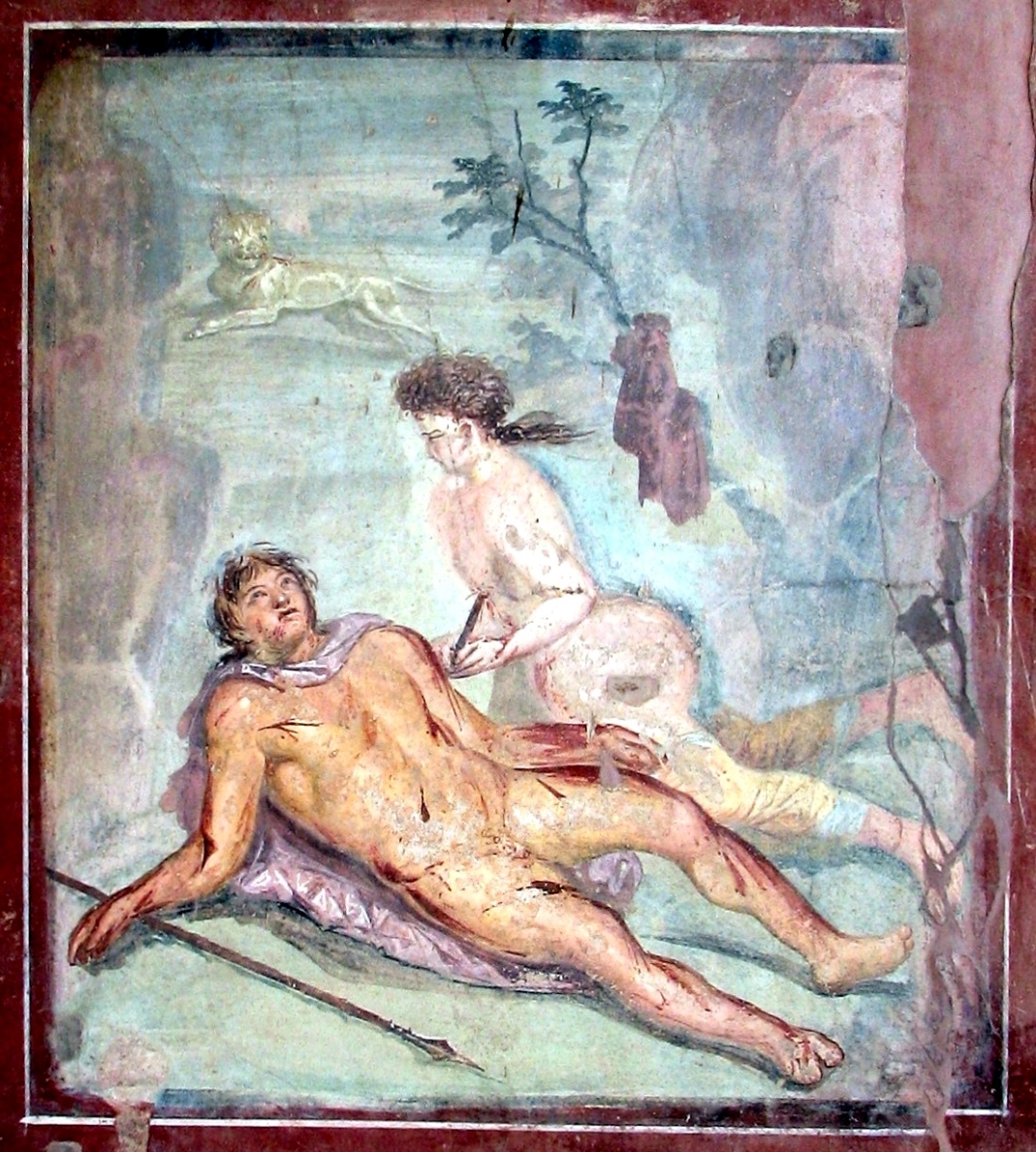 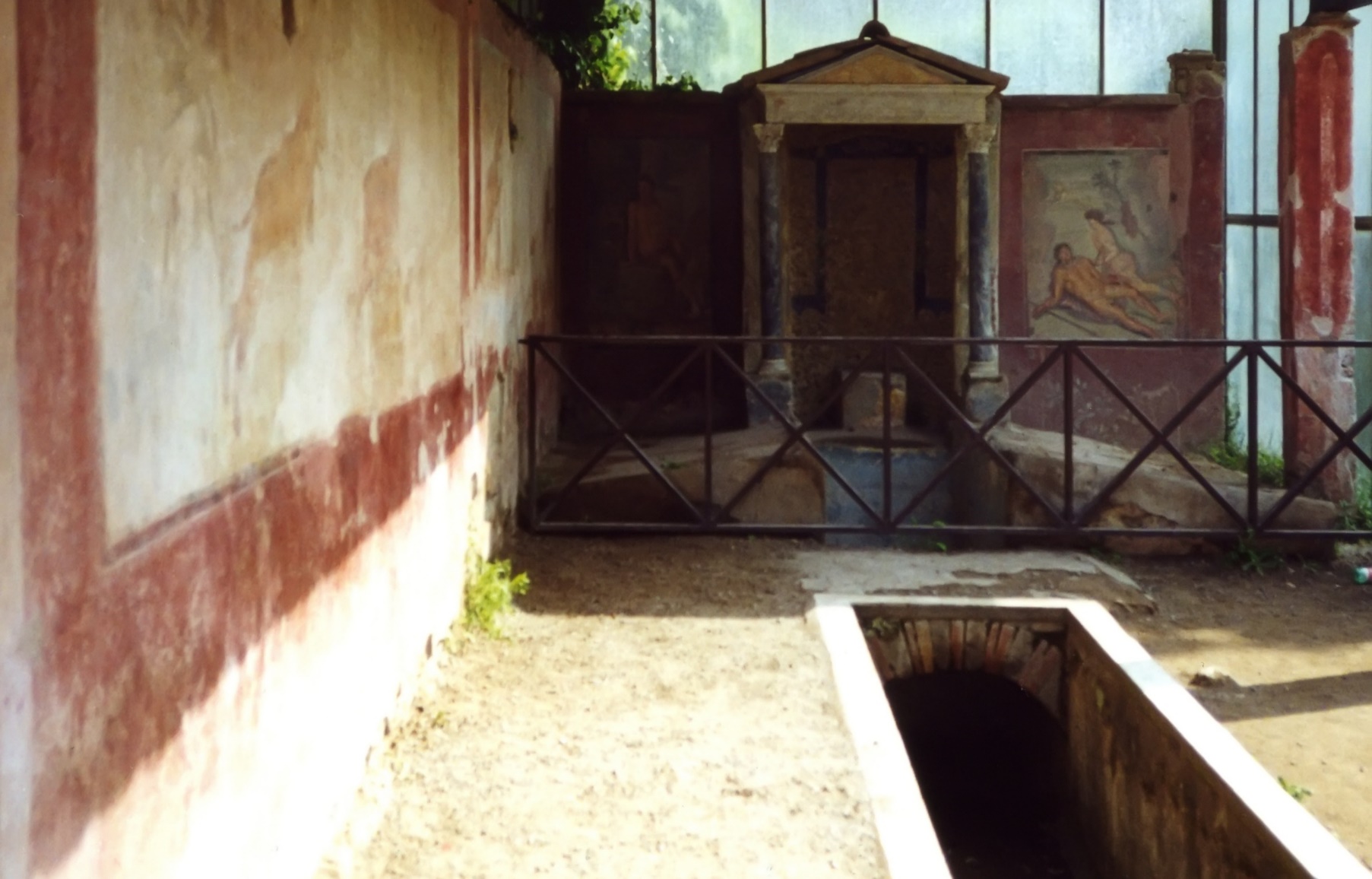 :Pompeii Casa Di Octavio Quartio
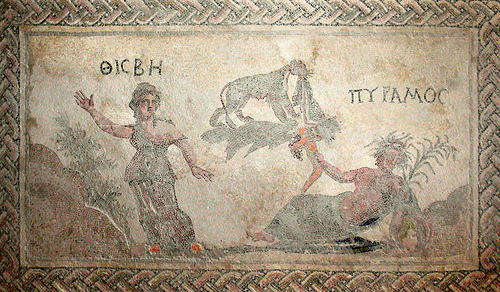 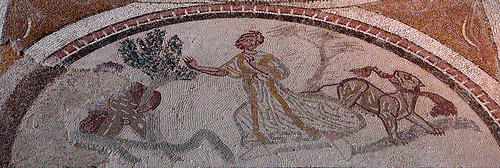 Pyramus and Thisbe Mosaic, Carranque, Spain
Needlework picture of Pyramus and Thisbe, England, 1650-1675, silk satin - Patricia Harris Gallery of Textiles & Costume, Royal Ontario Museum
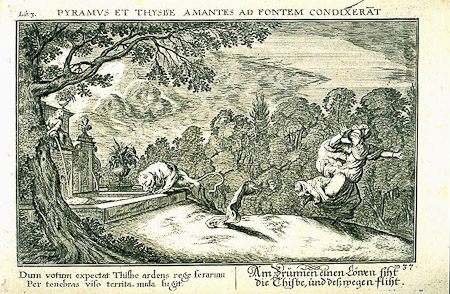 Artist Johann Whilhelm Baur (1600-1640), Nuremberg edition, 1703.
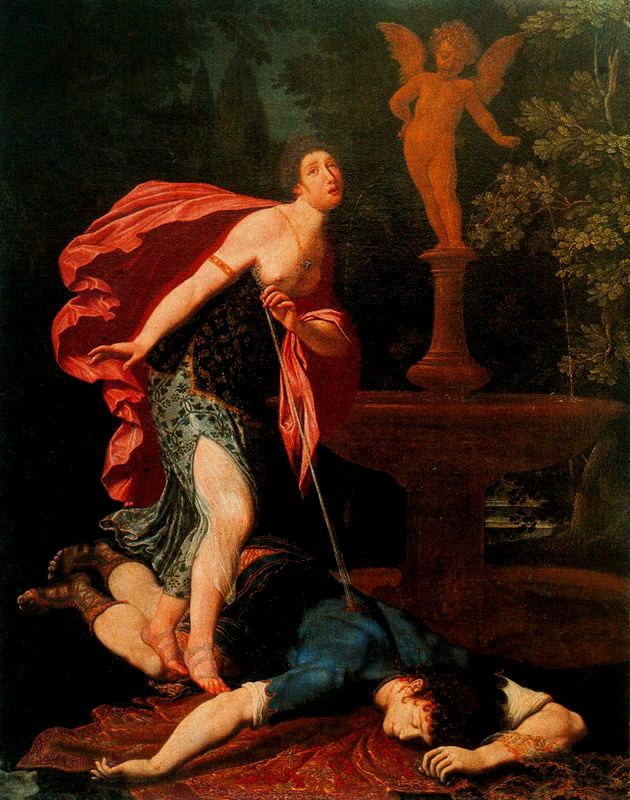 Pyramus and Thisbe by Gregorio Pagani. Uffizi Gallery.
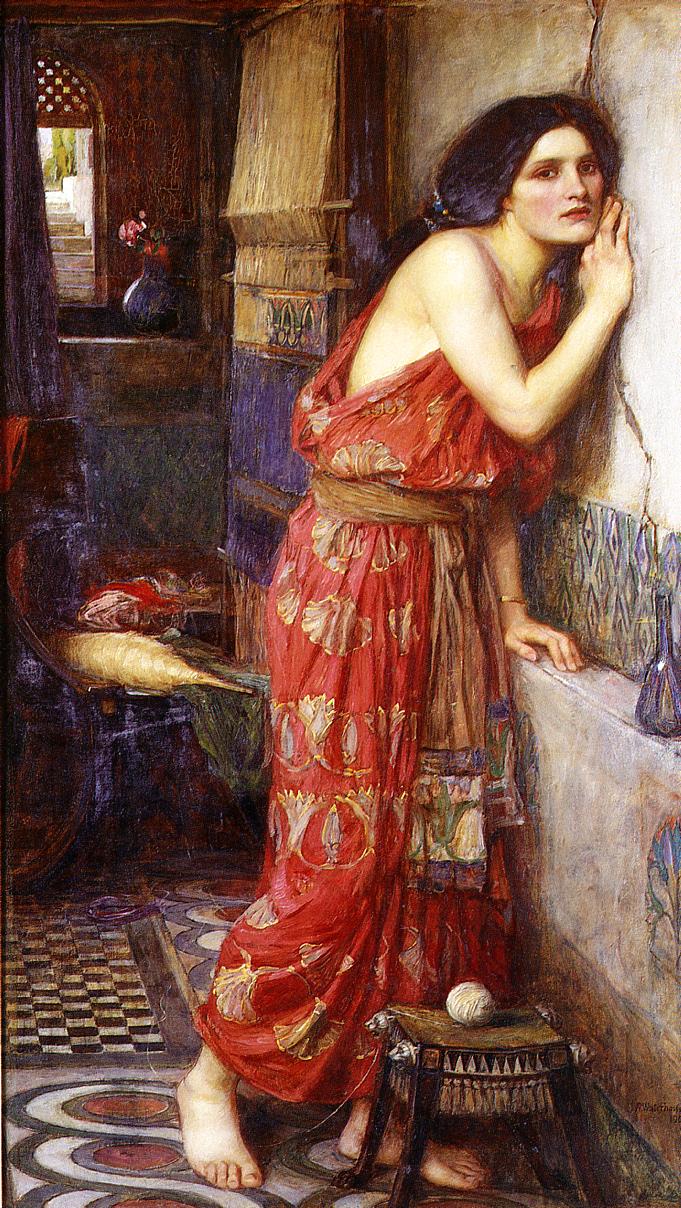 Thisbe, by John William Waterhouse, 1909.
Theodore Robinson (1852-1896)
Pyramus and Thisbe or The First Kiss
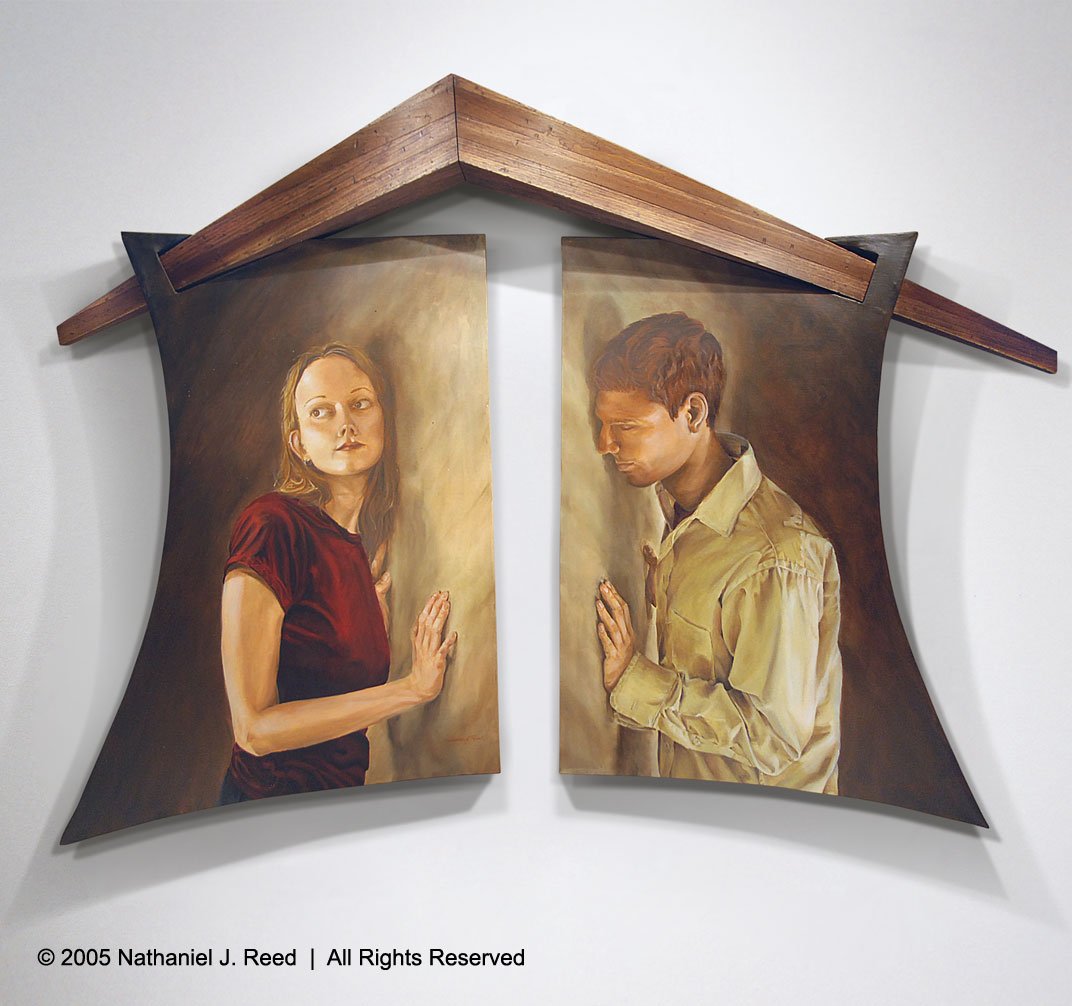 ‘If not for this we could touch’
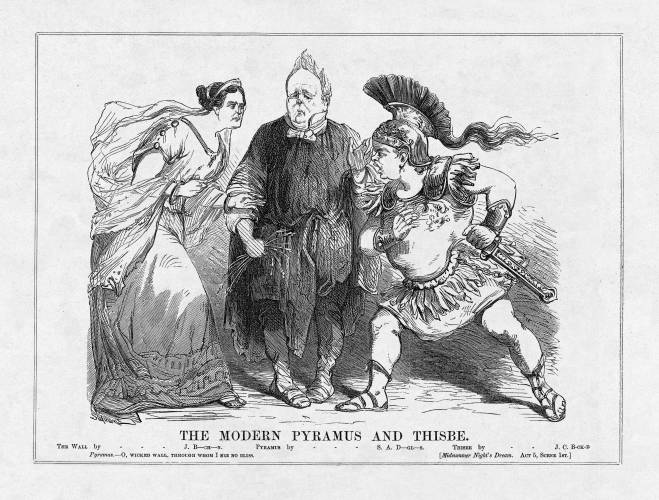 The Modern Pyramus and Thisbe
 	Cartoonist:  Henry Louis Stephens
 	Source:  Vanity Fair
 	Date:   July 31, 1860, p. 43
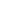 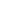 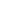 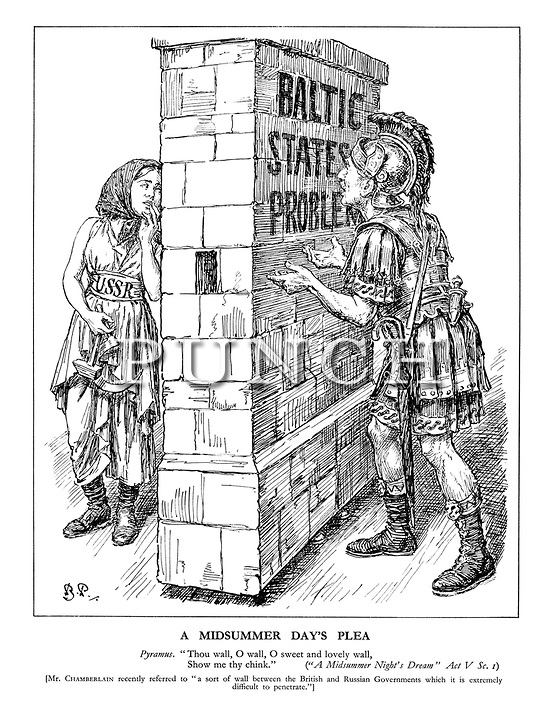 Around The Beatles! 1964
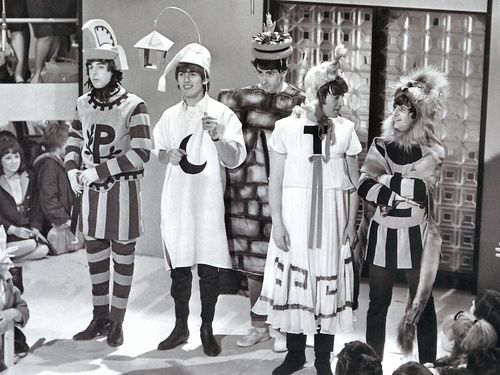 http://www.maniacworld.com/Pyramus-and-Thisbe.html
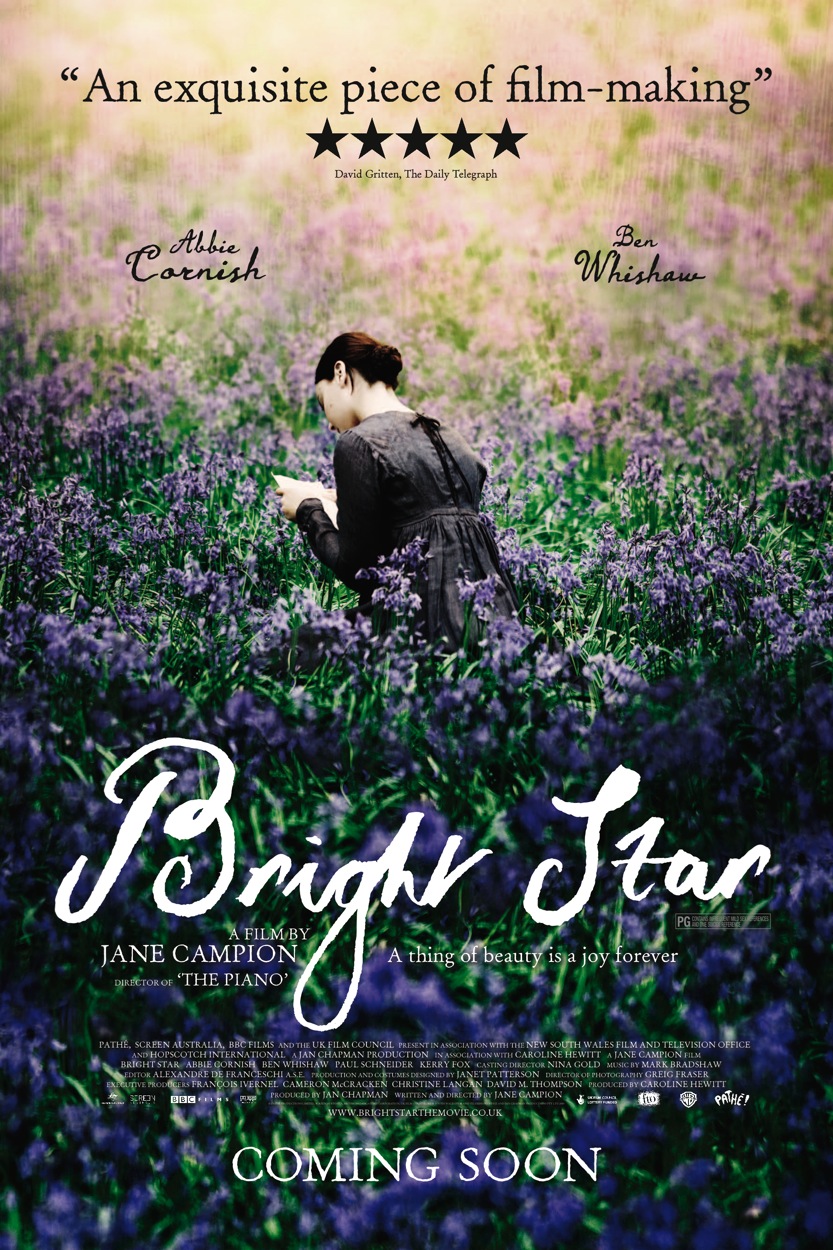 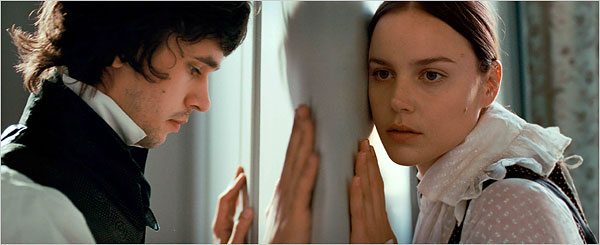 https://www.youtube.com/watch?v=BxbJq2x0D-w